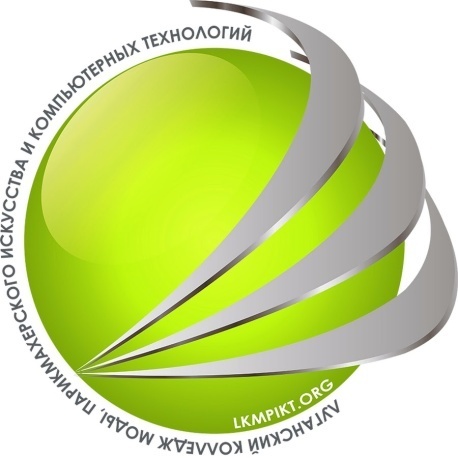 Особенности обучения истории 
в условиях обновленных ФГОС ООО
Рыбалкина Ю.В.
преподаватель высшей квалификационной категории,
ГБОУ СПО ЛНР «Луганский колледж 
моды, парикмахерского искусства и 
компьютерных технологий»,
г. Луганск
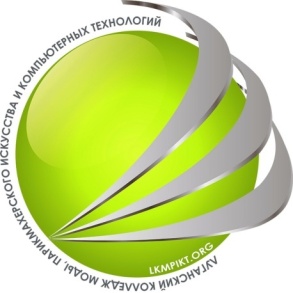 31 мая 2021 года Приказом Министерства просвещения РФ № 287 
утвержден
 федеральный государственный образовательный стандарт основного общего образования (ФГОС ООО), 
который вступил в силу 01 сентября 2022 года.
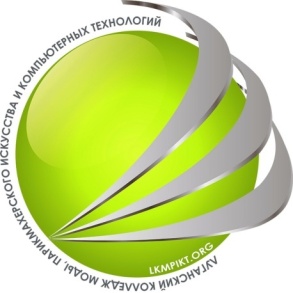 ДЛЯ ЧЕГО НУЖНЫ СТАНДАРТЫ?
                                          Стандарты обеспечивают 
единство образовательного пространства Российской Федерации;
 преемственность основных образовательных программ, 
вариативность содержания образовательных программ соответствующего уровня образования 
государственные гарантии уровня и качества образования на основе единства обязательных требований к условиям реализации основных образовательных программ и результатам их освоения. 

Главная цель стандартов – это качество образовательных результатов на выходе и условия для их достижения на входе.
Предметные результаты изучения предметной области "Общественно-научные предметы" должны отражать: 
История России. Всеобщая история: 

формирование основ гражданской, этнонациональной, социальной, культурной самоидентификации личности обучающегося, осмысление им опыта российской истории как части мировой истории, усвоение базовых национальных ценностей современного российского общества: гуманистических и демократических ценностей, идей мира и взаимопонимания между народами, людьми разных культур; 

овладение базовыми историческими знаниями, а также представлениями о                           закономерностях развития человеческого общества в социальной, экономической, политической, научной и культурной сферах; приобретение опыта историко-культурного, цивилизационного подхода к оценке социальных явлений, современных глобальных процессов;
3) формирование умений применения исторических знаний для осмысления сущности современных общественных явлений, жизни в современном поликультурном, полиэтничном и многоконфессиональном мире; 4) формирование важнейших культурно-исторических ориентиров для гражданской, этнонациональной, социальной, культурной самоидентификации личности, миропонимания и познания современного общества на основе изучения исторического опыта России и человечества; 5) развитие умений искать, анализировать, сопоставлять и оценивать содержащуюся в различных источниках информацию о событиях и явлениях прошлого и настоящего, способностей определять и аргументировать свое отношение к ней; 6) воспитание уважения к историческому наследию народов России; восприятие традиций исторического диалога, сложившихся в поликультурном, полиэтничном и многоконфессиональном Российском государстве.
Нормативно-правовые документы, обеспечивающие организацию образовательной деятельности 
по   учебному предмету «История» в 2024/2025 учебном году
1. Федеральный закон от 29 декабря 2012 г. № 273-ФЗ «Об образовании в Российской Федерации»;2. Федеральный закон от 19 декабря 2023 г. № 618-ФЗ «О внесении изменений в Федеральный закон «Об образовании в Российской Федерации»;3. Постановление	Правительства	Российской	Федерации от 30 апреля 2024 г. № 556 «Об утверждении перечня мероприятий по оценке качества образования и Правил проведения мероприятий по оценке качества образования»;4. Федеральный государственный образовательный стандарт основного общего образования (утв. приказом Минпросвещения России от 31 мая 2021 г. № 287) (далее – ФГОС ООО);5. Приказ Минпросвещения России от 18 июля 2022 г. № 568 «О внесении изменений в федеральный государственный образовательный стандарт основного общего образования»;6. Федеральная образовательная программа основного общего образования (утв. приказом Минпросвещения России от 18 мая 2023 г. № 370) (далее – ФОП ООО);
7. Приказ Минпросвещения   России   от   4   октября   2023   г.   №   738«Об утверждении федерального перечня электронных образовательных ресурсов, допущенных к использованию при реализации имеющих государственную аккредитацию образовательных программ начального общего, основного общего, среднего общего образования»;8. Приказ Минпросвещения России от 19 марта 2024 г. № 171 «О внесении изменений в некоторые приказы Министерства просвещения Российской Федерации, касающиеся федеральных образовательных программ начального общего образования, основного общего образования и среднего общего образования»;9. Приказ Минпросвещения   России   от   21   февраля   2024   г.   № 119«О внесении изменений в приложения № 1 и № 2 к приказу Министерства просвещения Российской Федерации от 21 сентября 2022 г. № 858«Об      утверждении      федерального     перечня      учебников,      допущенных к использованию при реализации имеющих государственную аккредитацию образовательных программ начального общего, основного общего, среднего общего образования организациями, осуществляющими образовательную деятельность и установления предельного срока использования исключённых учебников»;10. Приказ Минпросвещения России от 21 мая 2024 г. № 347 «О внесении изменений в   приказ   Министерства   просвещения   Российской   Федерации от 21 сентября 2022 г. № 858 «Об утверждении федерального перечня учебников, допущенных к использованию при реализации имеющих государственную аккредитацию образовательных программ начального общего, основного общего, среднего общего образования организациями, осуществляющими образовательную деятельность и установления предельного срока использования исключённых учебников».
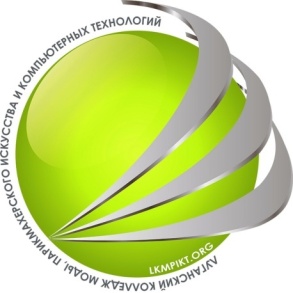 Документы размещены на информационном портале «Единое содержание общего образования» в разделе «Нормативные документы»: https://edsoo.ru/normativnye-dokumenty/
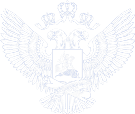 В содержании федеральной рабочей программы учебного предмета
«История» (далее – ФРП) на уровне основного общего образования актуализируются следующие цели и задачи:
формирование   и    развитие   личности    обучающегося,    способного к самоидентификации и определению своих ценностных ориентиров на основе осмысления и освоения исторического опыта своей страны и человечества в    целом,    активно    и    творчески     применяющего    исторические    знания и предметные умения в учебной и социальной практике;
воспитание обучающихся в духе патриотизма, уважения к своему Отечеству – многонациональному Российскому государству в соответствии с идеями взаимопонимания, согласия и мира между людьми и народами, в духе демократических ценностей современного общества.
Поправки  в федеральный закон «Об образовании в Российской Федерации» (федеральный закон от 19 декабря 2023 г. № 618-ФЗ «О внесении изменений в Федеральный закон «Об образовании в Российской Федерации»
Образование в России должно соответствовать традиционным российским духовно-нравственным ценностям и ориентироваться на задачи развития государства и общества.
Указ Президента РФ от 9 ноября 2022 г. № 809 «Об утверждении Основ государственной политики по сохранению и укреплению традиционных российских духовно-нравственных ценностей» (далее – Указ № 809).Указ Президента РФ от 8 мая 2024 г. № 314 «Об утверждении Основ государственной политики Российской Федерации в области исторического просвещения» (далее – Указ № 314).
Указ № 809 нормативно закрепляет набор традиционных духовно- нравственных ценностей, к их числу относятся жизнь, достоинство, права и свободы человека, патриотизм, гражданственность, служение Отечеству и ответственность за его судьбу, высокие нравственные идеалы, крепкая семья, созидательный труд, приоритет духовного над материальным, гуманизм, милосердие, справедливость, коллективизм, взаимопомощь и взаимоуважение, историческая память и преемственность поколений, единство народов России.
Положения Указа № 314 «Об утверждении Основ государственной политики Российской Федерации в области исторического просвещения»
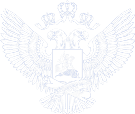 Особое внимание в урочной деятельности по учебному предмету «История» 
следует обратить на:
сохранение памяти о значимых событиях истории России, включая    историю   государство образующего    русского   народа,    входящего в многонациональный союз равноправных народов Российской Федерации, и историю других народов России, исходя из понимания преемственности в развитии Российского государства и его исторически сложившегося единства;
 популяризацию достижений отечественной науки и культуры; патриотическое воспитание, сохранение памяти о защитниках Отечества и недопущение умаления значения подвига народа при защите Отечества; 
сохранение памяти о выдающихся личностях в российской истории, внёсших важный вклад в развитие и процветание России.
В 2024/2025 учебном году сохраняется структура преподавания учебного предмета     «История»      на      уровне      основного      общего      образования  в соответствии с федеральным учебным планом основного общего образования, который предполагает изучение учебных курсов в 5, 6, 7, 8, 9 классах в количестве 2 часа в неделю (всего 68 часов за год по каждому классу).
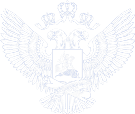 Системно –деятельностный подход
Научно-методологической основой для разработки требований к личностным, метапредметным и предметным результатам является системно-деятельностный подход. 
Основная идея системно-деятельностного подхода состоит в том, что новые знания не даются в готовом виде.
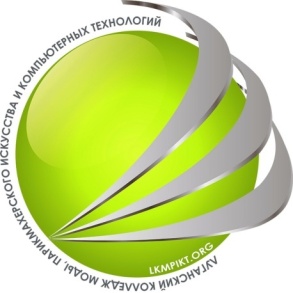 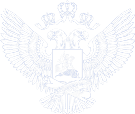 Современная образовательная технология
– это система совместной деятельности учителя и учащихся в процессе изучения предмета, направленная на планирование, организацию, коррекцию результатов для реализации требований Федерального государственного образовательного стандарта основного общего образования.
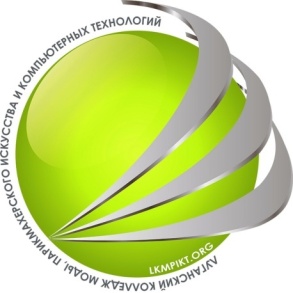 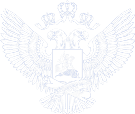 Современные образовательные технологии
Проектные технологии;
Технологии проблемного обучения;
Информационно-коммуникационные технологии;
Игровые технологии.
УРОК ПО ФГОСГлавные задачи современной школы – раскрытие способностей каждого ученика, воспитание порядочного и патриотичного человека, личности, готовой к жизни в высокотехнологичном, конкурентном мире».
Особенности современного урока1).Современный урок личностно-ориентированный.2). Современный урок – это деятельностный урок.  3). Современный урок – это  компетентностный, то есть в центре внимания будет способность ученика применять знания на практике (его компетентность).
Характеристика изменений в деятельности педагога, работающего по ФГОС
Спасибо за внимание!